JUNTA DE NORMAS INTERNACIONALES DE
 CONTABILIDAD –IASB-
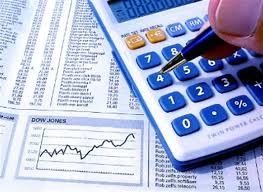 NIIF PARA PYMES
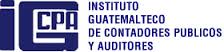 OBJETIVOS DEL CONSEJO DE NORMAS INTERNACIONALES DE CONTABILIDAD –IASB-
Desarrollar un conjunto único de normas de información financiera legalmente exigibles y globalmente aceptadas, comprensibles, de alta calidad basadas en principios claramente articulados.

Estados financieros con información comparable, transparente y de alta calidad que ayude a los usuarios en varios mercados de capitales de todo el mundo a tomar decisiones económicas.  

Promover el uso y la aplicación rigurosa de esas normas
JERARQUIA DE LAS NORMAS
ESTADOS FINANCIEROS
Los Estados Financieros de Propósito General-EFPG- son aquellos que se preparan para usuarios indeterminados, con el ánimo principal de satisfacer el interés común para evaluar la capacidad de generar flujos favorables de fondos de un Ente económico .

Los EF básicos están compuestos por:
-Balance general.-Estado de resultados.-Estado de cambios en el patrimonio.-Estado de cambios en la situación financiera.-Estado de flujos de efectivo.
-Notas a los estados financieros.
ESTADOS FINANCIEROS DE PROPOSITO  GENERAL
-EFPG-
USUARIOS DE LOS ESTADOS FINANCIEROS
INVERSIONISTAS
BANCOS
ACREEDORES
PROVEEDORES
CLIENTES
ENTIDADES REGULADORAS
AUDITORES EXTERNOS
EXTERNOS
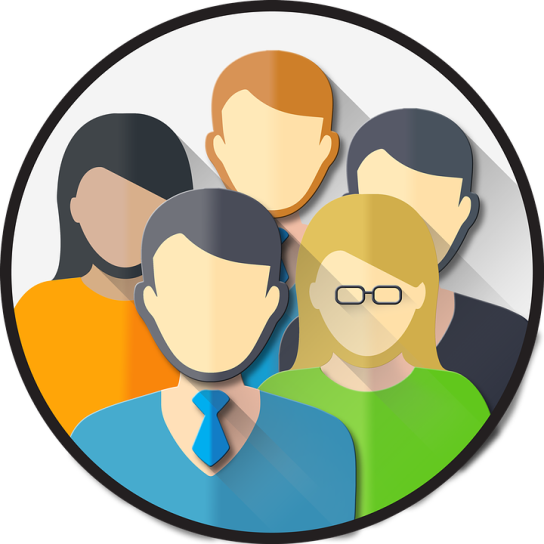 ACCIONISTAS
DIRECTORES
ANALISTAS
AUDITORES INTERNOS
INTERNOS
ORIENTACIÓN DE LAS NORMAS
MODIFICACIONES A LA NIIF PARA PYMES
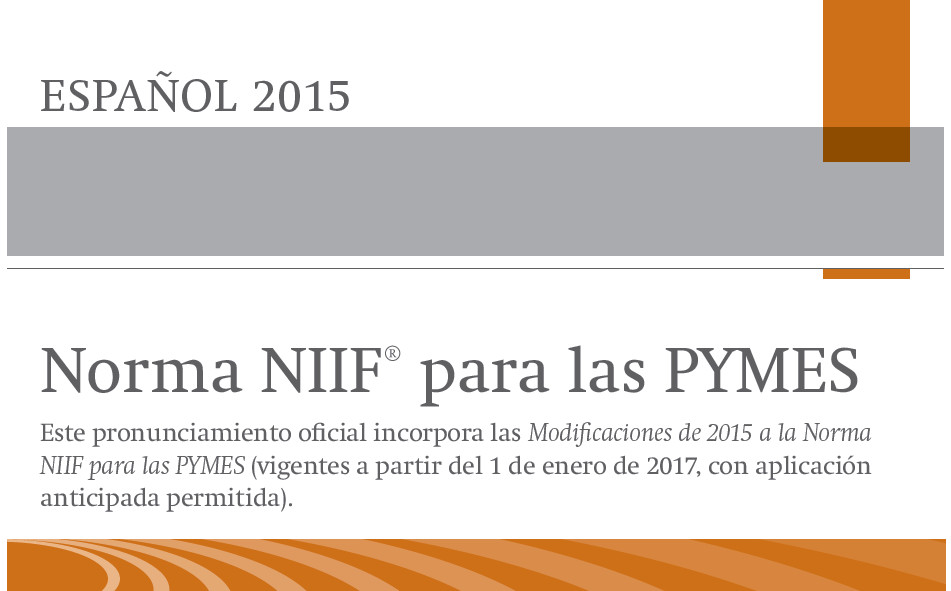 QUE ES LA NIIF PARA PYMES?

Una norma que establece requerimientos para el reconocimiento, medición, presentación e información a revelar de transacciones, otros sucesos y condiciones que son importantes para la preparación de los Estados Financieros con Propósito General –EFPG-.

Establece requerimientos para transacciones, sucesos y condiciones que surgen en sectores industriales específicos. 

Está dirigida a entidades sin obligación pública de rendir cuentas que publican estados financieros de propósito general para usuarios externos. 

El objetivo es facilitar la formulación uniforme y lógica de las transacciones financieras y suministrar una base para resolver cuestiones contables aplicando el juicio profesional.
CRONOGRAMA DE EMISIÓN Y REVISIÓN DE LA NIIF PARA PYMES
Julio 2009
El IASB emite la NIIF para Pymes
Julio 2009
El IASB  emite una petición de información –PdI-
Junio 2012
El Grupo de Implementación para las Pymes –SMEIG-  desarrolla un reporte de recomendaciones  para el IASB, basado en la PdI
Febrero 2013
El ISAB emite el proyecto de Norma para comentario público
Octubre 2013
El SMEIG (comité de implementación) inicia su informe de recomendaciones finales basado en las respuestas al proyecto presentado por el IASB
Julio 2014
Oct – Nov 2014
El IASB discute propuestas del SMEIG (comité de implementación)
El IASB  revisa el debido proceso propuesto para próximas revisión integral de la NIIF para Pymes
Diciembre 2014
Primera mitad 2015
El IASB  publica la nueva versión de la NIIF para Pymes
CONSIDERACIONES IMPORTANTES DE LOS CAMBIOS 2015
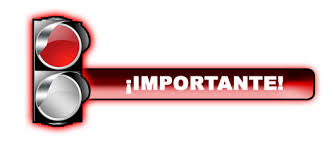 POR QUÉ MODIFICAR LA NIIF PARA PYMES?

Las modificaciones surgen de una propuesta del IASB de efectuar una revisión comprensiva luego de dos años y una subsiguiente revisión completa cada tres años. 

Estas enmiendas surgen de la revisión comprensiva que comenzó en el año 2012, tomando en cuenta la experiencia de la implementación y valorar si se necesitaba realizar  enmiendas a la publicada en el 2009.
CONSIDERACIONES DEL IASB PARA LA EMISIÓN DE LAS ENMIENDAS

Mejorar la comparabilidad de la información financiera, tanto entre  períodos de presentación, así como entre diferentes empresas. 

Utilidad de la información financiera en la toma de decisiones.

La complejidad de los tipos de transacciones, eventos y condiciones que encuentran las PYMES típicas.

Requerimientos legislativos para revaluar propiedad, planta y equipo en ciertas jurisdicciones.

Asegurar que NIIF para Pymes no sea más onerosa que las NIIF plenas (costo o esfuerzo desproporcionado).
IMPACTO DE LAS MODIFICACIONES
EN:
RECONOCIMIENTO Y MEDICIÓN
PRESENTACIÓN Y REVELACIÓN
EN ORIENTACIÓN Y ACLARACIÓN
La Mayoría de las modificaciones solo afectan unos párrafos y en muchos casos solo  a unas pocas palabras.
¿QUÉ SE PRETENDE ALCANZAR CON LOS CAMBIOS?
Según las conclusiones del IASB

-ACLARAR REQUERIMIENTOS EXISTENTES
-ADICIONAR ORIENTACIONES  DE RESPALDO
-MEJORAR EL ENTENDIMIENTO DE LOS REQUERIMIENTOS
-QUE NO AFECTEN LA PRÁCTICA Y LOS  ESTADOS FINANCIEROS
MODIFICACIONES IMPORTANTES
3
1
Alinear la NIIF Pymes con la NIC 12 para el reconocimiento y medición de impuestos diferidos.
Permitir el modelo de revaluación para Propiedades, planta y equipo en la sección 17.
2
Alinear la NIIF Pymes con las NIIF 6 para  el reconocimiento y medición de activos para exploración y evaluación de recursos minerales.
CAMBIOS REALIZADOS
Secciones Modificadas
27
Secciones NO 
Modificadas
8
Párrafos Modificados
56
SECCIONES NO MODIFICADAS
SECCIONES MODIFICADAS
EJEMPLO DE UNA MODIFICACIÓN
Modificaciones a la Sección 1 Pequeñas y Medianas Entidades
Se modifica el párrafo 1.3. El texto nuevo está subrayado y el texto eliminado está tachado.
Descripción de pequeñas y medianas entidades
...
1.3 Una entidad tiene obligación pública de rendir cuentas cuando:
(a) ...
(b) una de sus principales actividades es mantener activos en calidad de fiduciaria para un amplio grupo de terceros. Este es habitualmente el caso de La mayoría de bancos, cooperativas de crédito, compañías de seguros, comisionistas e intermediarios de valores, fondos de inversión y bancos de inversión cumplirían este segundo criterio.
EJEMPLO DE DISCUSIÓN PARA UN CAMBIO
1.5 Si una entidad que tiene obligación pública de rendir cuentas utiliza esta NIIF, sus estados financieros NO se describirán como de conformidad con la NIIF para las PYMES, aunque la legislación o regulación de la jurisdicción permita o requiera que esta NIIF se utilice por entidades con obligación pública de rendir cuentas.
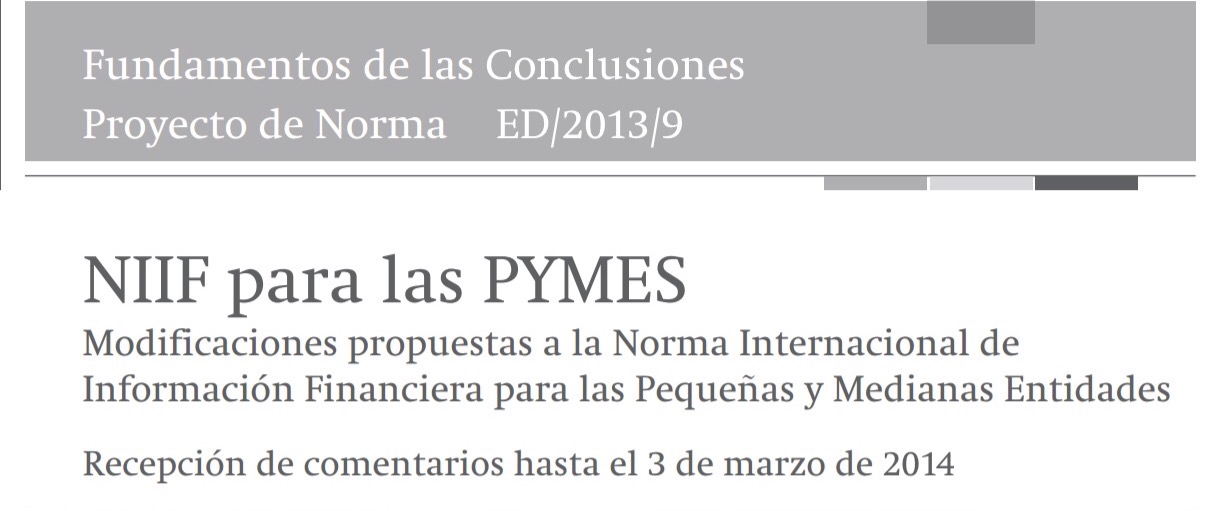 DISCUSIÓN PÁRRAFO 1.5
El IASB consideró el párrafo 1.5 es demasiado restrictivo, además si las jurisdicciones deberían tener autoridad de decidir que entidades con obligación publica de rendir cuentas pueden utilizar NIIF Pymes
CONSIDERACIONES
Consideró si el párrafo 1.5 podría reemplazarse por un requerimiento para que una entidad con obligación pública de rendir cuentas revele que NO esta dentro del alcance previsto NIIF Pymes, pero, que las leyes de su jurisdicción le permiten utilizarlas.
Observo que NIIF Pymes esta diseñada específicamente para Pymes, destacó que se si ampliaba el alcance  para incluir entidades con obligación publica de rendir cuentas, ello podría conducir a realizar cambios en NIIF Pymes e incrementaría su complejidad, también tomó en cuenta los riesgos asociados  con el uso inapropiado de la norma. Por estas razones decidió mantener el párrafo 1.5
CONCLUSION
PRINCIPALES CAMBIOS NIIF PARA PYMES
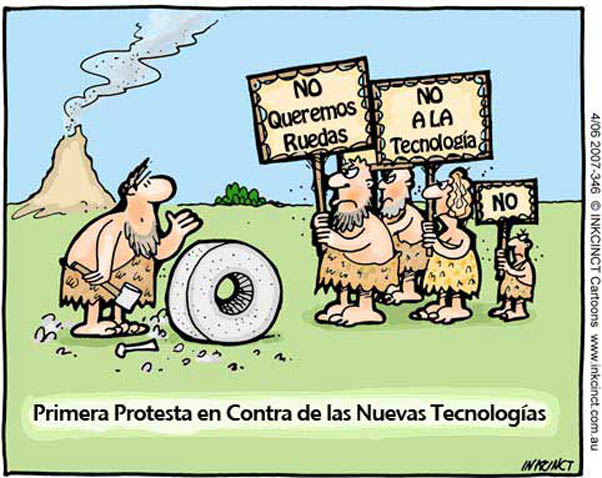 PEQUEÑAS Y MEDIANSS ENTIDADES
-aclaración-
Pequeñas y medianas entidades
Párrafo 1.3b:
Si la actividad principal, es mantener activos en calidad de fiduciaria: Tienen obligación pública de rendir cuentas
SECCIÓN 1
Por ejemplo:
Bancos, cooperativas de crédito, compañías de seguros, intermediario de valores, fondos de inversión
NO PUEDEN USAR LA NIIF PYMES
PEQUEÑAS Y MEDIANSS ENTIDADES
-guía-
Pequeñas y medianas entidades
SECCIÓN 1
ESTADOS FINANCIEROS SEPARADOS
Párrafo 1.7:
Requiere una evaluación si cumple con los requisitos para utilizar NIIF Pymes en sus estados financieros separados, sin considerar si otras entidades del grupo tienen obligación pública de rendir cuentas. Luego de esta evaluación puede presentar sus EF separados.
SECCIÓN 2 CONCEPTOS Y PRINCIPIOS FUNDAMENTALES
¿ESFUERZO Y COSTO DESPROPORCIONADO?
Párrafo Anterior
Los beneficios derivados de la información deben exceder a los costos de suministrarla.
Párrafo Actual
Exenciones  de usar algunas secciones, por esfuerzo y costo desproporcionado
Guía
Párrafo 2.14  literales A-C
1.	Depende de las circunstancias específicas de la entidad y del juicio de la gerencia y de los costos y beneficios de la aplicación de un requerimiento.
Guía
Párrafo 2.14  literales A-C
2.	Evaluar si la aplicación de un requerimiento involucra esfuerzo o costo desproporcionado superan sustancialmente los beneficios que recibirían los usuarios de los EF.
Guía
Párrafo 2.14  literales A-C
3.	Siempre que se use la exención por esfuerzo o costo desproporcionado, la entidad revelará ese hecho y las razones por las que la aplicación del requerimiento involucraría un esfuerzo o costo desproporcionado.
ESFUERZO DESPROPORCIONADO
DISCUSIÓN
Costo o Esfuerzo desproporcionado no esta definido
deliberadamente en NIIF Pymes, porque su aplicación
dependerá de la circunstancias y del juicio profesional de 
la gerencia para evaluar costos y beneficios.
Por Ejemplo: 
Los honorarios de un tasador son excesivos o los esfuerzos de los empleados son excesivos en comparación a los beneficios que recibirán.
4. ESTADO DE SITUACIÓN FINANCIERA
4.2 INFORMACIÓN A PRESENTAR
Las propiedades de inversión se medirán al valor razonable con cambios en  resultados. (modelo del valor razonable)
ANTES
Las propiedades de inversión,   se registran al costo,  menos la depreciación, menos  el deterioro del valor. (modelo del costo)
AHORA
4. ESTADO DE SITUACIÓN FINANCIERA
4.12 INFORMACIÓN A REVELAR EN LAS NOTAS
Se elimina el requisito de revelar información comparativa para la conciliación inicial y final de acciones en circulación
5. ESTADO DE RESULTADOS INTEGRAL
5.4 ENFOQUE DEL ESTADO ÚNICO
b) Se reconocen 4  tipos de otro  resultado integral: 
cuando hay cambios en el  superávit  de revaluación. modelo de revaluación
Estado de Resultados
Otro Resultado Integral
6. ESTADO DE CAMBIOS EN EL PATRIMONIO
ACLARACIÓN:
La información a presentar, se basará en las mejoras a las  NIIF realizadas en el año 2010, que corresponde a ampliar los conceptos.
EJEMPLO:
6.3 Una entidad presentará un El estado de cambios en el patrimonio mostrando en el estado incluye la información siguiente:
9. ESTADOS FINANCIEROS CONSOLIDADOS Y SEPARADOS
ACLARACIÓN:
Subsidiarias  adquiridas con el fin de venderlas en un año, se excluyen de la consolidación
Guía:
Como contabilizar y disponer de estas subsidiarias
9. ESTADOS FINANCIEROS CONSOLIDADOS Y SEPARADOS
Como proceder con la elaboración de los estados financieros consolidados si las empresas del grupo tienen diferentes fechas de presentación
Guía:
ANTES: Los E.F de la controladora y de sus subsidiarias para consolidar se prepararán en la misma fecha sobre la que se informa, a menos que hacerlo sea impracticable.
AHORA: Los EF más recientes serán ajustados por los efectos de transacciones significativas o sucesos que tengan lugar entre la fecha de esos estados financieros y la fecha de los estados financieros consolidados.
11.INSTRUMENTOS FINANCIEROS BÁSICOS
ACLARACIÓN:
Se adiciona el párrafo 11.9A
Proporciona ejemplos de instrumentos de deuda que reúnen las condiciones establecidas en el párrafo 11.9 y por lo tanto deben de contabilizarse de acuerdo con esta sección.
Ejemplo:
Un préstamo bancario con tasa fija para un período inicial y después cambia a una tasa variable cotizada con posteridad al período inicial.
14.	INVERSIONES EN ASOCIADAS
14.15 Inversiones en asociadas contabilizadas por el modelo del valor razonable. 


Información a revelar: 
Si se aplica la exención de “esfuerzo o costo desproporcionado” se deberá revelar
El valor razonable se determina en base a cotizaciones publicadas, puede que no este disponible
Esfuerzo  desproporcionado!
16. PROPIEDADES DE INVERSIÓN
16.8 Cuando ya no esté disponible una medición fiable del valor razonable, sin costo o esfuerzo desproporcionado, a partir de esa fecha se convierte el VR en su costo y se contabilizara así hasta que pueda medirse de nuevo al valor razonable.
Información a Revelar:
Si se aplica la exención de “esfuerzo o costo desproporcionado” deberá hacer la revelación
17.	PROPIEDAD, PLANTA Y EQUIPO
MODIFICACIÓN
RECONOCIMIENTO
17.5 Partidas tales como las piezas de repuesto, equipo de reserva y el equipo auxiliar se reconocerán de acuerdo con esta sección cuando cumplan con la definición de propiedades, planta y equipo. En otro caso, estos elementos se clasificarán como inventarios. Las piezas de repuesto y el equipo auxiliar habitualmente se registran como inventarios y se reconocen en el resultado del periodo cuando se consumen. Sin embargo, las piezas de repuesto importantes y el equipo de mantenimiento permanente, que la entidad espera utilizar durante más de un ejercicio, cumplen las condiciones para ser considerados elementos de propiedades, planta y equipo. De forma similar, si las piezas de repuesto y el equipo auxiliar solo pueden ser utilizados con relación a un elemento de propiedades, planta y equipo, se considerarán como propiedades, planta y equipo.
P P&E son activos tangibles que: 
Se mantienen para uso en la producción de bienes  o suministro de bienes y servicios, para arrendarlos a terceros o con propósitos administrativos.
Esperar usar durante más de un período.
17.	PROPIEDADES, PLANTA Y EQUIPO
CAMBIO
RECONOCIMIENTO
Ciertos componentes periódicamente se reemplazan.  Debe dárseles de baja a su  valor en libros. 
Si no es identificable el valor, aplicar el costo del nuevo componente
17.	PROPIEDADES, PLANTA Y EQUIPO
CAMBIO
MEDICIÓN POSTERIOR
Se modificó el párrafo 17.15
Si las propiedades de inversión no  pueden medirse a su valor razonable sin esfuerzo o costo desproporcionado, aplicar el modelo del costo
17.	PROPIEDADES, PLANTA Y EQUIPO
ADICIÓN
MEDICIÓN POSTERIOR
Como política contable, puede elegir: (se adiciona el modelo de revaluación)

El modelo de costo

b) El modelo de revaluación
Aplicación del Modelo de Revaluación Párrafos 17-15B-D alineado NIC 16
Guía:
NIC 16
1.	Con posterioridad a su reconocimiento como activo, un elemento de PPE cuyo valor razonable pueda medirse con fiabilidad se contabilizará por su valor revaluado, que es su valor razonable en el momento de la revaluación, menos la depreciación acumulada y el importe acumulado de las pérdidas por deterioro de valor que haya sufrido.
Aplicación del Modelo de Revaluación Párrafos 17-15B-D alineado NIC 16
Guía:
NIC 16
Las revaluaciones se harán con suficiente regularidad, para asegurar que el importe en libros, en todo momento, no difiera significativamente del que podría determinarse utilizando el valor razonable al final del período sobre el que se informa.
	Se revaluarán todos los elementos que pertenezcan a la misma clase de activos.
Aplicación del Modelo de Revaluación Párrafos 17-15B-D alineado NIC 16
Guía:
NIC 16
Sí se incrementa el importe en libros de un activo como consecuencia de una revaluación, este aumento se reconocerá en otro resultado integral y se acumulará en el patrimonio bajo el encabezamiento de Superávit Acumulado.
	De igual manera sí se reduce el importe en libros, se reconocerá primero en el ORI.
Aplicación del Modelo de Revaluación Párrafos 17-15B-D alineado NIC 16
Guía:
Se revelará: 
	La fecha de la revaluación, el tasador, los métodos y suposiciones, el valor en libros si se habría reconocido por el modelo del costo, el superávit por revaluación, sus movimientos y cualquier restricción sobre su distribución a los accionistas.
POLÍTICAS CONTABLES, CAMBIOS EN LAS ESTIMACIONES CONTABLES Y ERRORES
La implementación por primera vez del modelo del costo de revaluación, se considera un cambio en política contable
MODIFICA LA SECCIÓN 10
POLÍTICAS CONTABLES, CAMBIOS EN LAS ESTIMACIONES CONTABLES Y ERRORES
Se adiciona el párrafo 10.A
4. La aplicación por primera vez de una política que consista en la revaluación de activos, es un cambio en la política contable que ha de ser tratado como una revaluación, de acuerdo con la sección 17. Por consiguiente, un cambio en el modelo del costo al modelo de revaluación, se contabilizará de forma prospectiva, en lugar de hacerlo retroactiva.
18.	ACTIVOS INTANGIBLES DISTINTOS DE LA PLUSVALÍA
Si  la vida útil no puede determinarse con fiabilidad:

Aplicar mejor estimación de la gerencia
No exceder de 10 años
19.	COMBINACIÓN DE NEGOCIOS  Y PLUSVALÍA
Si se adquiere un intangible en una combinación  de negocios, se reconocerá a su valor razonable.

Excepto si no es posible  establecerlo sin incurrir en esfuerzo o costo desproporcionado
19.	COMBINACIÓN DE NEGOCIOS  Y PLUSVALÍA
Revelara las sinergias esperadas en la combinación de negocios realizados durante el periodo sobre el que se informa
20.	ARRENDAMIENTOS
Solo hay cambios de redacción
Ejemplo:
20.3 Ciertos acuerdos, tales como algunos de subcontrataciones, los contratos de telecomunicaciones que proporcionan derechos sobre capacidad y los contratos de compra obligatoria, no toman la forma legal de un arrendamiento, pero, trasmiten derechos de utilización de activos a cambio de pagos. Estos acuerdos son en esencia arrendamientos de activos y deben contabilizarse se contabilizaran según lo establecido en esta sección
21 PROVISIONES Y CONTINGENCIAS
Revelación de la naturaleza de los activos contingentes 
Excepto si no es posible    establecerlos sin incurrir en esfuerzo o costo desproporcionado
ACTIVO CONTINGENTE:  activo de naturaleza posible, surgido  a raíz de sucesos pasados, cuya existencia ha de ser confirmada  solo porque ocurra o deje de ocurrir uno o más eventos inciertos en el futuro, que no están bajo el control de la administración.
22.	 PASIVOS Y PATRIMONIO
Deberá clasificar según su esencia y no su forma legal un instrumento financiero como pasivo financiero o como patrimonio.
Ejemplo:
Si una entidad no tiene un derecho incondicional de evitar la entrega de efectivo u otro activo financiero para liquidar una obligación contractual, la obligación cumplirá la definición de pasivo financiero y no instrumento de patrimonio
28.	BENEFICIO A LOS EMPLEADOS
Otros beneficios a los empleados a largo plazo
Se reconocerá  en gastos del periodo, cualquier cambio neto realizado en los beneficios a los empleados.

Por su destino, puede que sea necesario capitalizarse como un activo –inventario-
29.	IMPUESTO A LAS GANANCIAS
-Alineación con la NIC 12 Impuesto a las Ganancias para el reconocimiento y medición de los impuestos diferidos, (se agregan 9 párrafos con el objeto de alinear con la NIC12).

-Incorporación de una exención por esfuerzo o costo desproporcionado al requerimiento de compensar activos y pasivos por impuestos a las ganancias (véase el párrafo 29.37 y 29.41).
30.	CONVERSIÓN DE MONEDA EXTRANJERA
Las diferencias cambiarios derivadas de la conversión del estado de situación financiera se consideran componentes de patrimonio

No deben reclasificarse posteriormente a los resultados del período
34.	ACTIVIDADES ESPECIALES
Eliminación del requerimiento de revelar información comparativa de la conciliación de los cambios en el importe en libros de activos biológicos (párrafo 34.7 c).
Alineación de los reconocimientos principales para el reconocimiento de activos para exploración y evaluación con la NIIF 6 (párr. 34.11 y 34.10f)
35.	TRANSICIÓN A LA NIIF PARA LAS PYMES
Alcance
Aunque se haya aplicado anteriormente la NIIF para las PYMES y los estados financieros recientes no tienen la declaración explicita, puede hacerlo ahora de forma retroactiva
35.	TRANSICIÓN A LA NIIF PARA LAS PYMES
Procedimiento para los EF
Como proceder con los préstamos del gobierno (agregando el inciso f, párrafo 35.9)
Exenciones del valor razonable (inciso d, párrafo 35.10)
Estados financieros separados (inciso f, párrafo 35.10 agrega iii)
Impuestos diferidos (modifica inciso h, párrafo 35.10)
35.	TRANSICIÓN A LA NIIF PARA LAS PYMES
Revelación
Por qué dejo de utilizar las NIIF para las PYMES
La razón por qué reanuda su uso
Si aplicó en forma retroactiva la NIIF para las PYMES
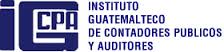 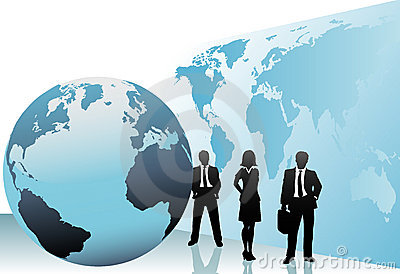 GRACIAS  POR SU ATENCIÓN
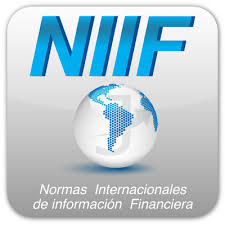